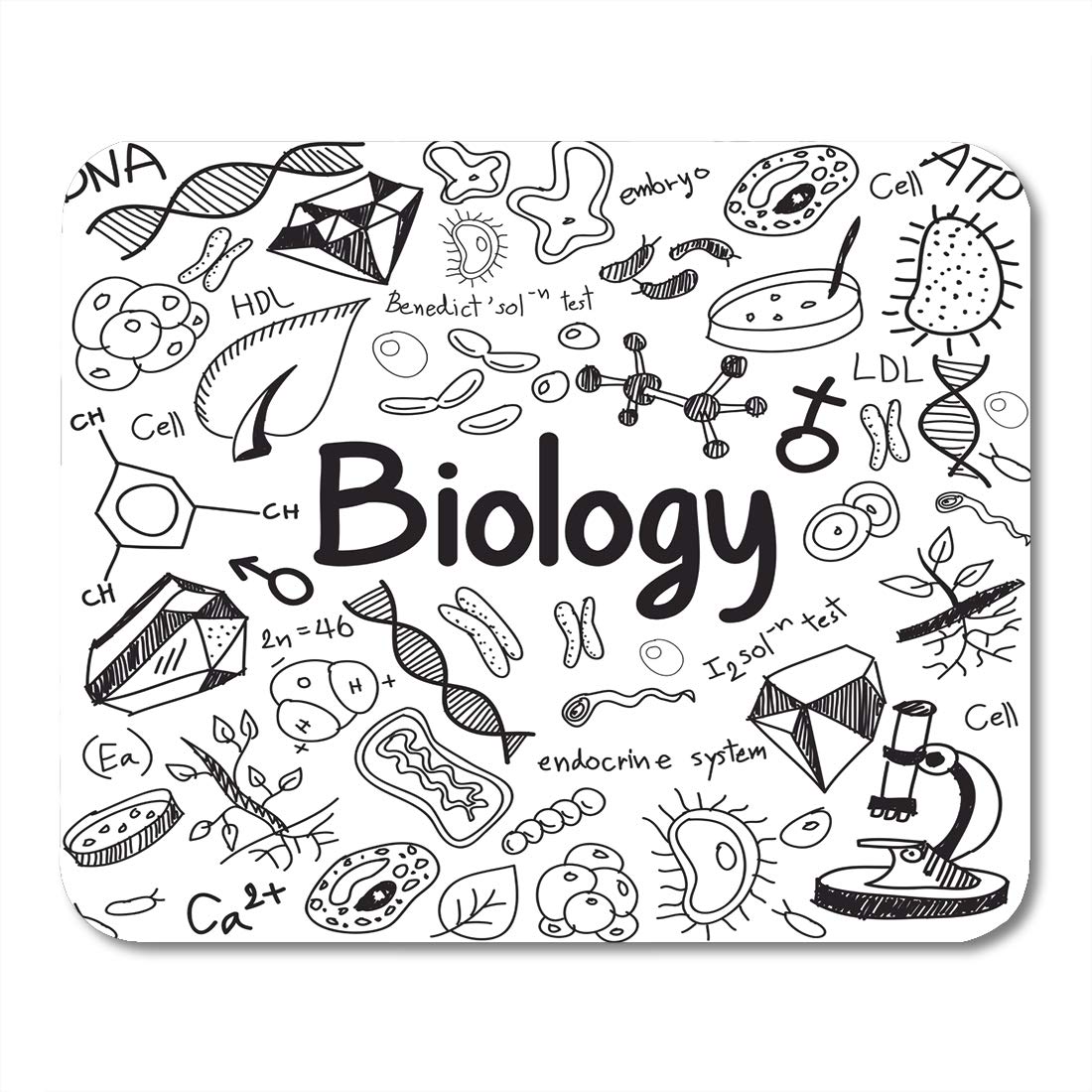 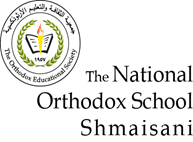 Lesson: Using keys     
Grade: 6 CS
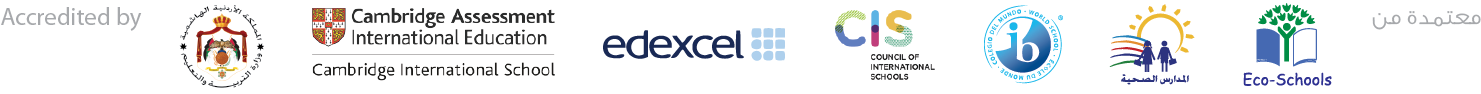 Types of dichotomous keys
Spider/ branched key
Numbered key
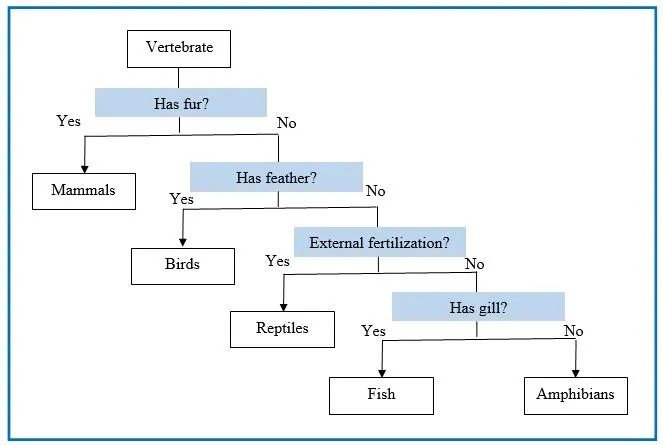 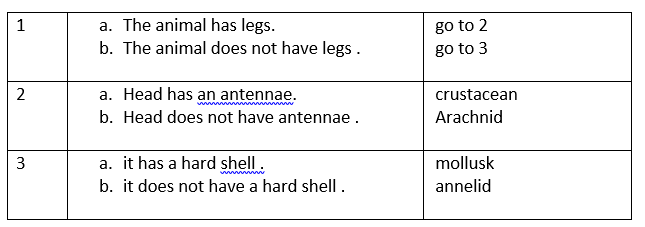 A key uses a series of questions to distinguish each species from the rest .
Victor uses three questions to distinguish these four cats .His first question separates them into two groups. His next questions separates the members of each group . 
Put the cats’ names into the correct boxes in the table below
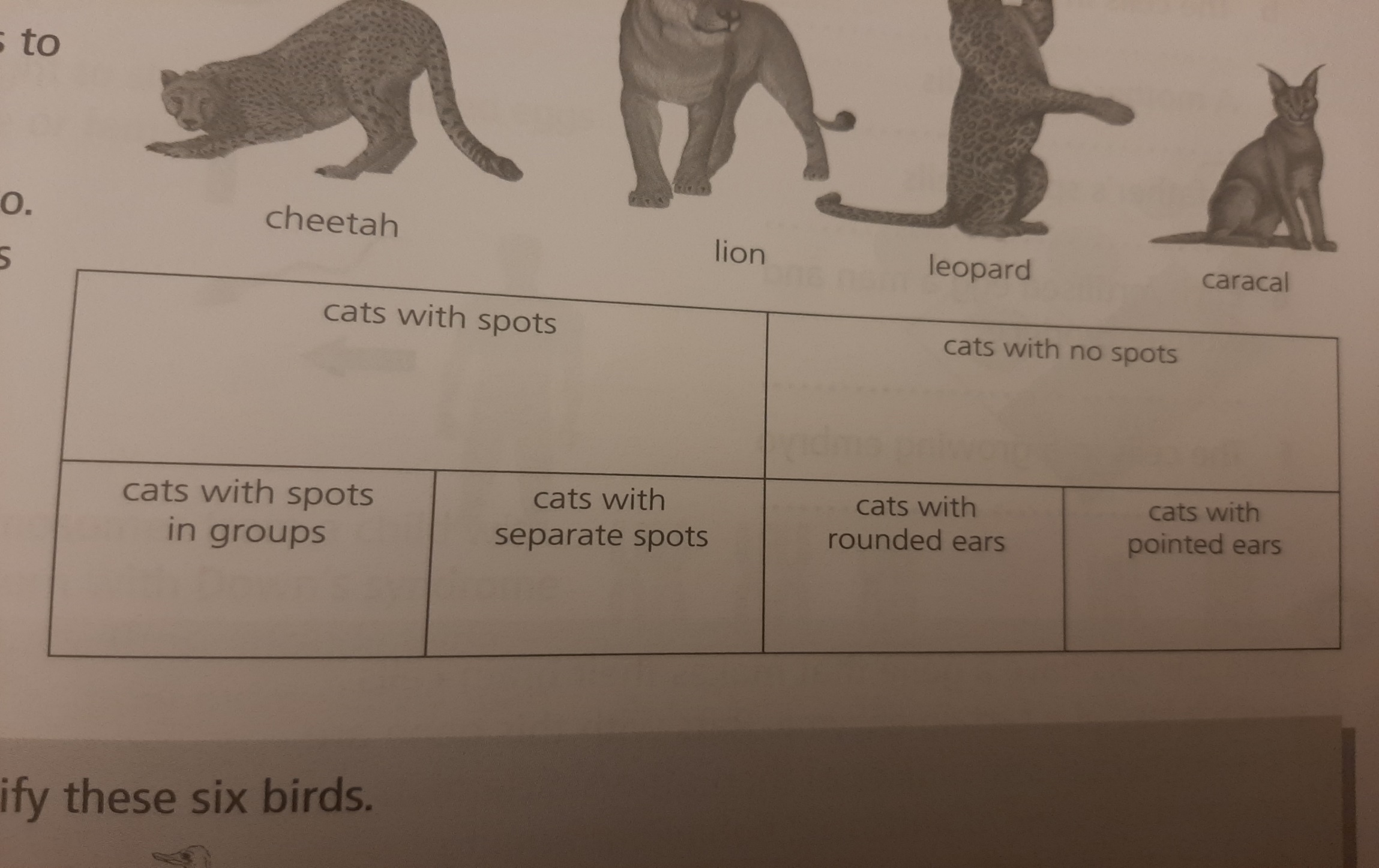 Leopard and cheetah
Lion and caracal
Lion
caracal
Leopard
Cheetah
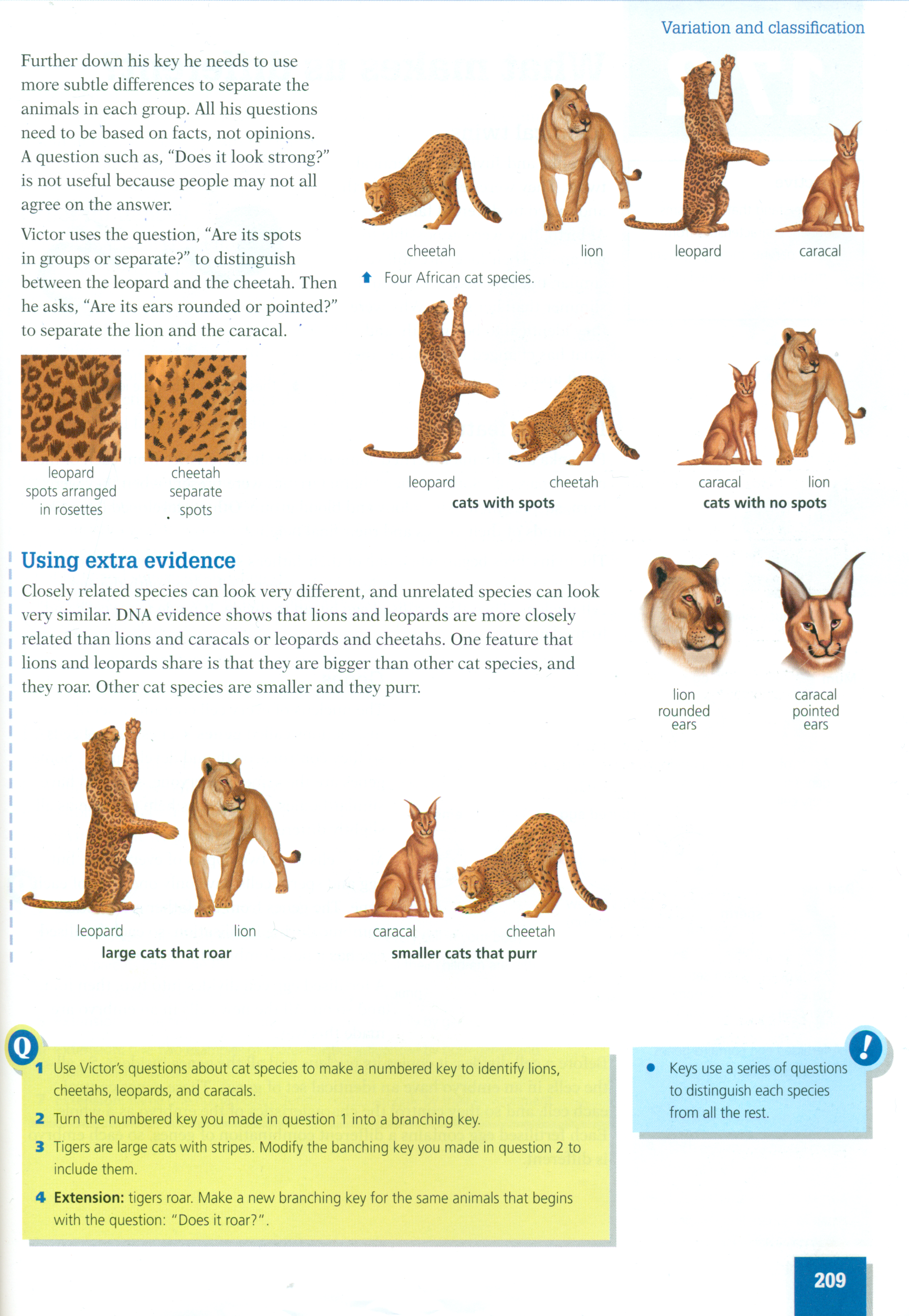 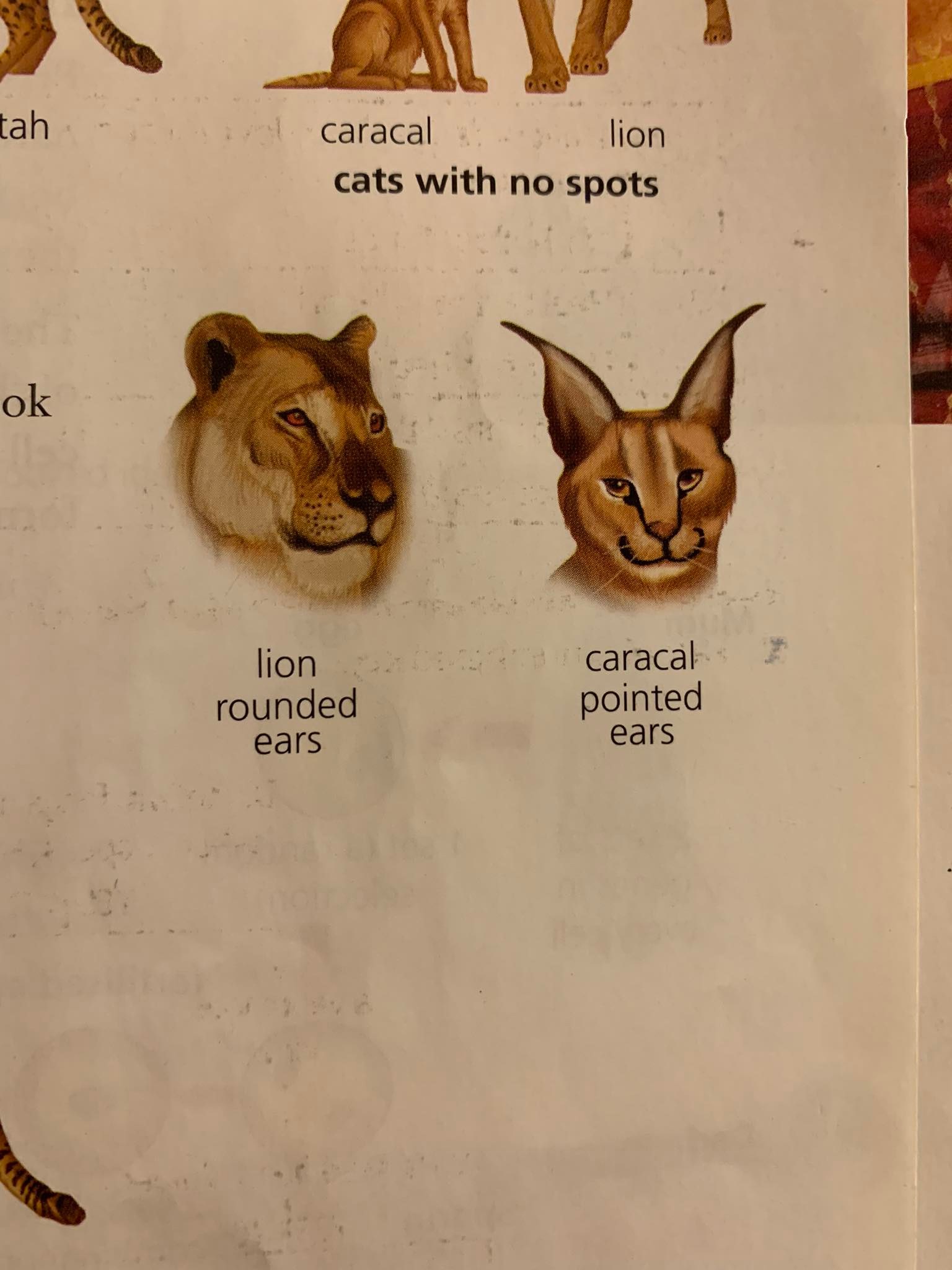 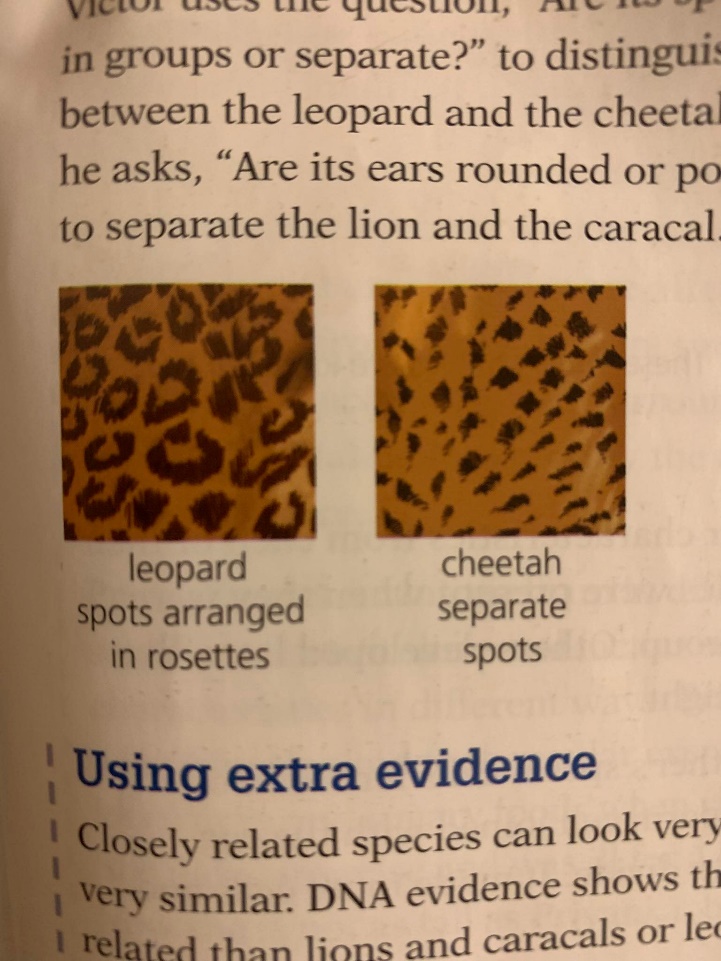 Diving beetle
Leech
Pond skater
Fresh water shrimp
Water spider
Use the key to identify the name of each organism.
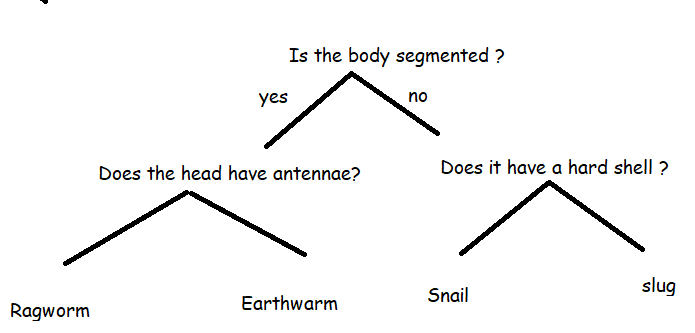 no
no
yes
yes
Earthworm
Ragworm
Snail
Slug
Earthworm
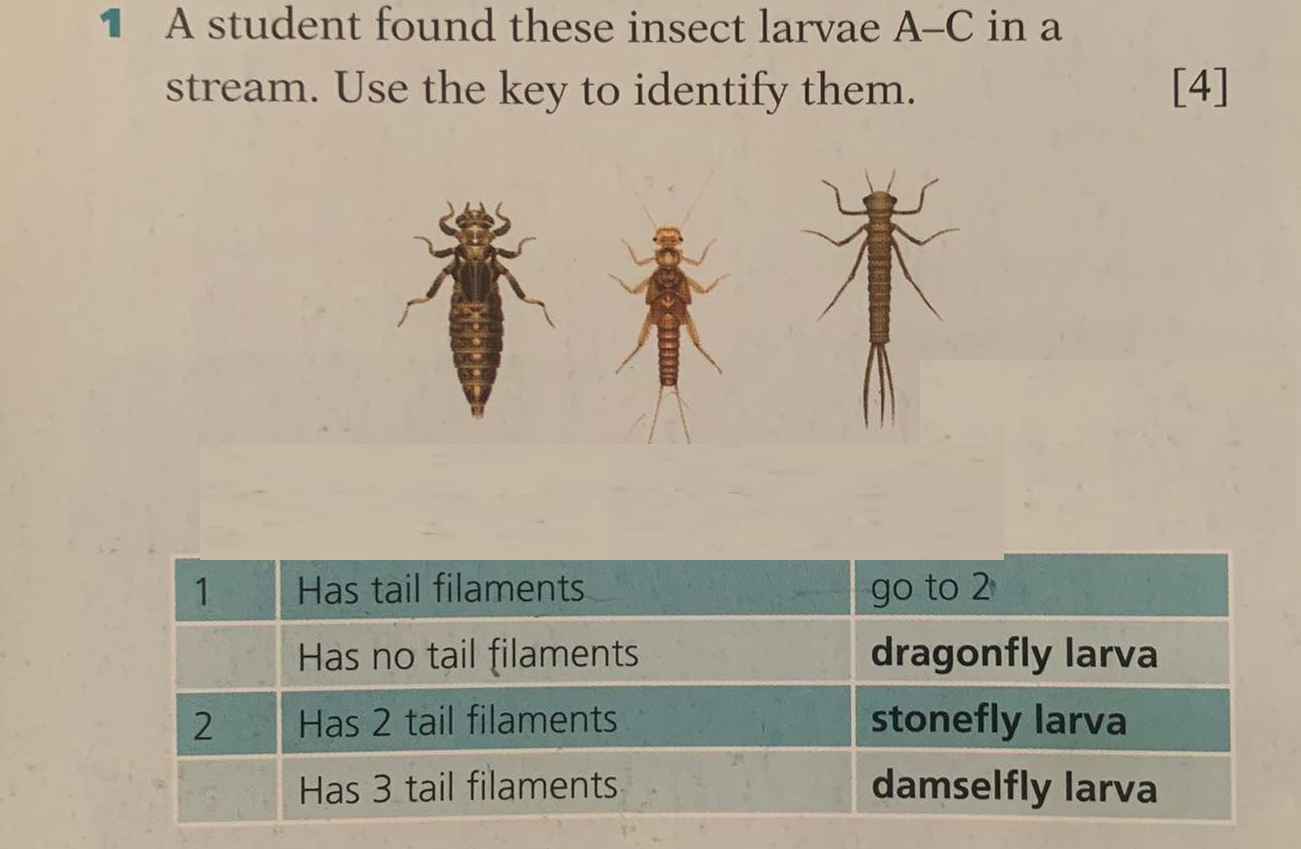 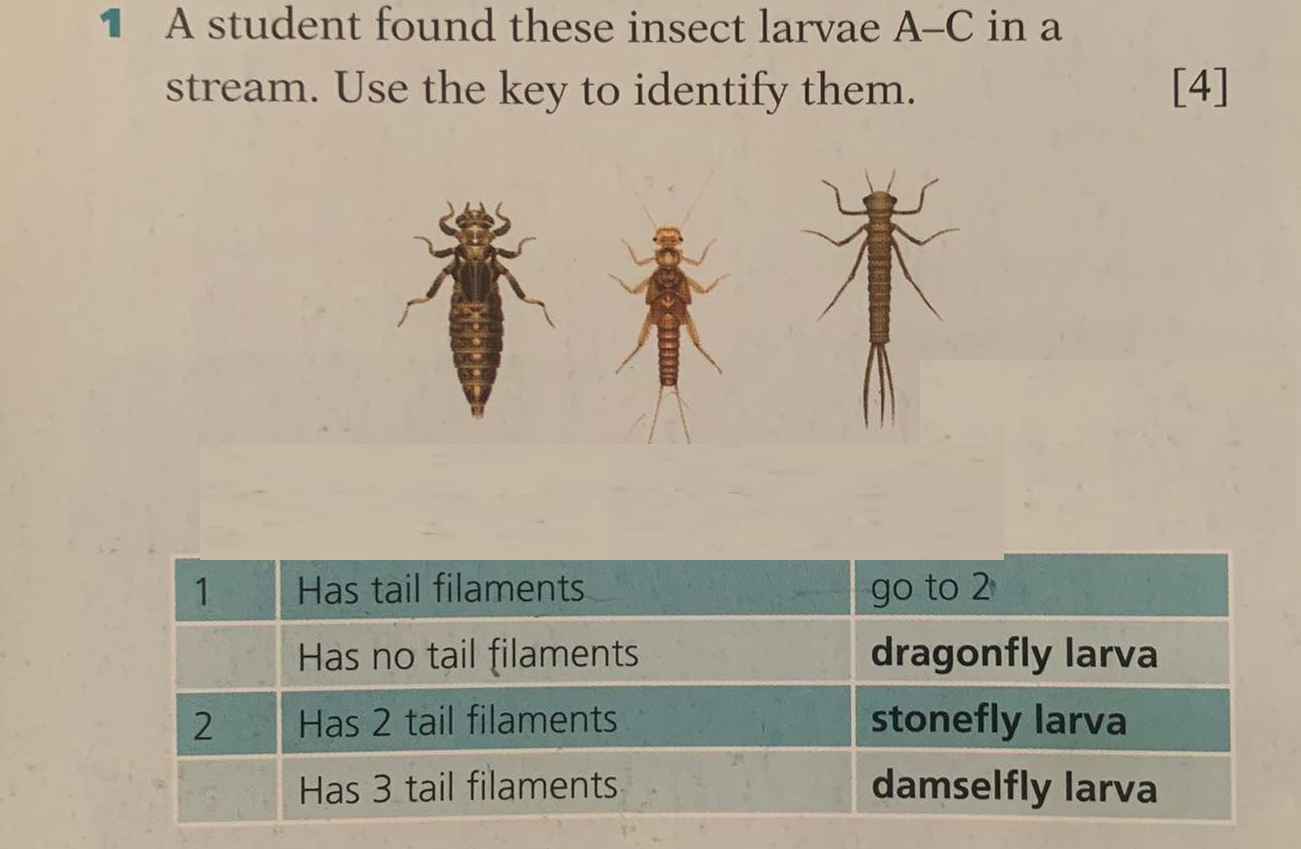 Dragonfly larva
Stonefly larva
damselfly larva
D
D
Arachnid
Mollusk
Crustacean
Annelid
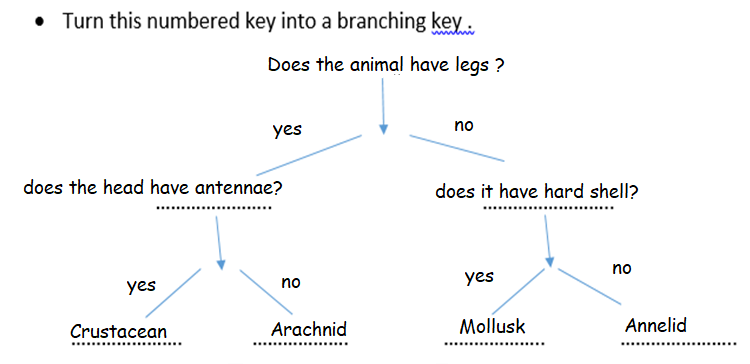 Anopheles
Pediculus
Pulex
Ornithodorus
Musca
Periplaneta
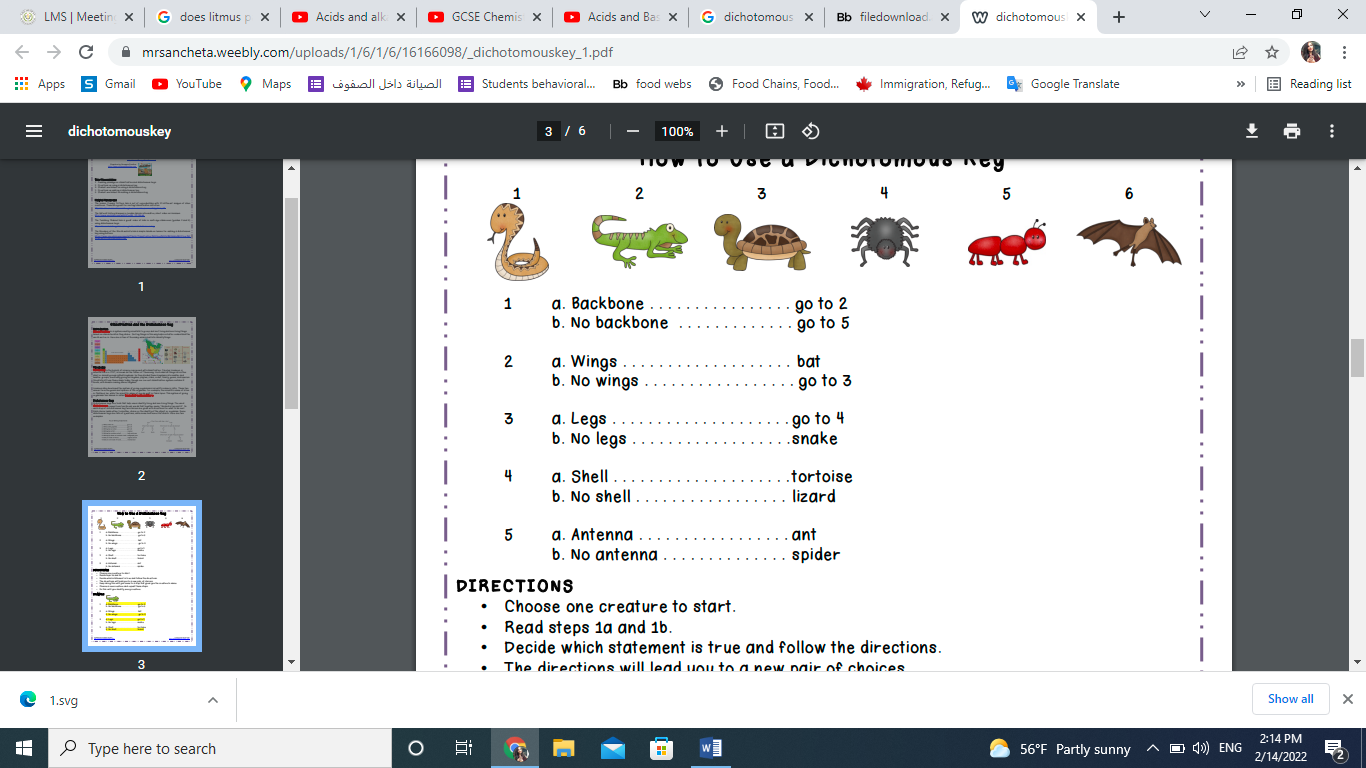 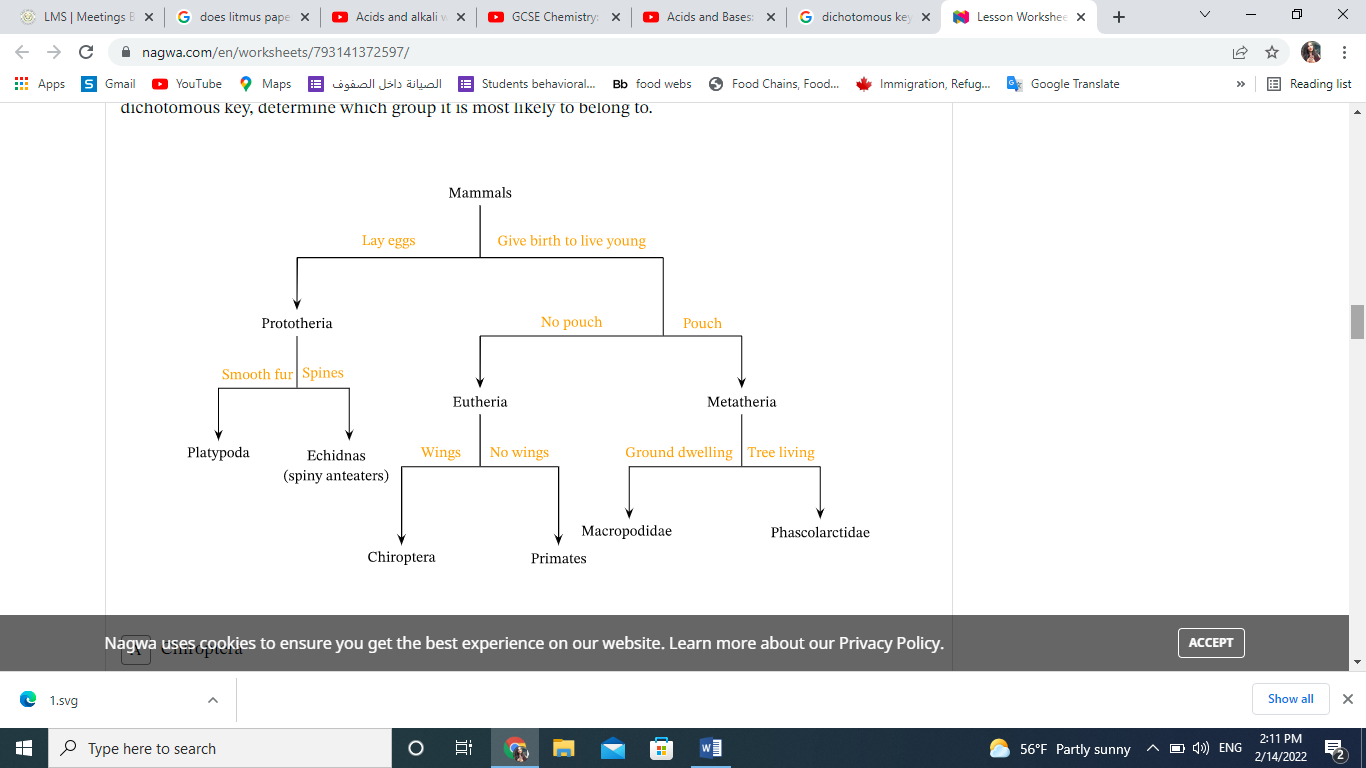 A simple dichotomous key used to identify different groups of mammals is provided. An organism that gives birth to live young but does not possess a pouch and has no wings is discovered. Using this dichotomous key, determine which group it is most likely to belong to.
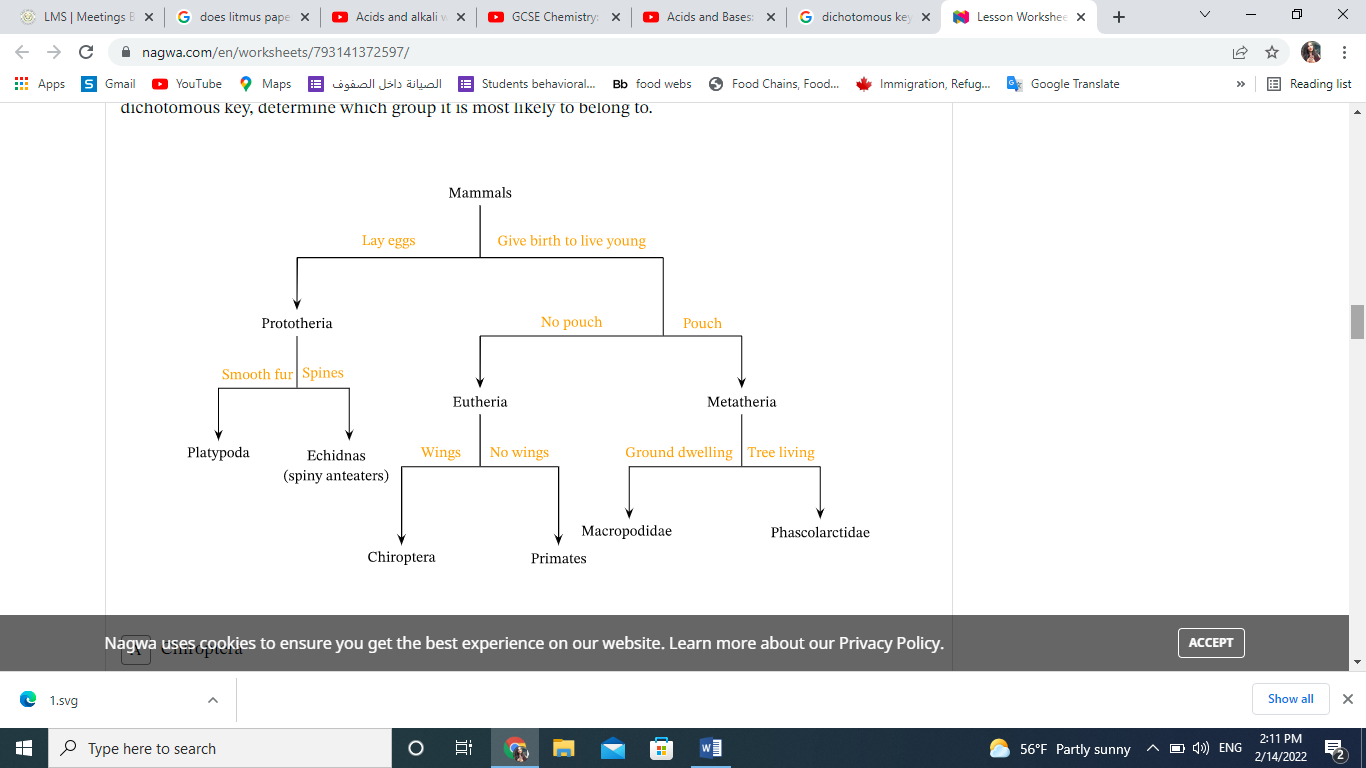 A simple dichotomous key used to identify different groups of mammals is provided. An organism that gives birth to live young but does not possess a pouch and has no wings is discovered. Using this dichotomous key, determine which group it is most likely to belong to.